Egzamin ósmoklasisty – wytyczne dla uczniów
Opracowanie na podstawie wytycznych Centralnej Komisji Egzaminacyjnej 
z dnia 20 maja 2020 r.
Opracowała – B. Niksa
Terminy egzaminów
język polski –16 czerwca 2020 r. (wtorek) 
godz. 9:00
Czas trwania – 120 min + 60 min

matematyka –17 czerwca 2020 r.(środa)
 godz. 9:00
Czas trwania – 100 min + 50 min

język obcy nowożytny –18 czerwca 2020 r.(czwartek) godz.9:00
Czas trwania – 90 min + 45 min
Wejście na egzamin
W dniu egzaminów do szkoły przychodzisz na godzinę 800
Klasa VIII A wchodzi na egzamin wejściami znajdującymi się w budynku głównym szkoły (numery 1-15 – wejście główne, od  numeru 16 wejściem bocznym)
Klasa VIII b wchodzi na egzamin wejściami w budynku sali numery gimnastycznej (numery 1-15 wejściem głównym, od numeru 16 wejściem bocznym)
Wejście na egzamin – c.d.
Po wejściu do szkoły udaj się do swojej szafki – pozostaw tam swoje rzeczy – Pamiętaj o pozostawieniu telefonu!
Zachowaj bezpieczny odstęp.
Udaj się do wyznaczonych sal egzaminacyjnych – zachowując odstęp.
Poczekaj na członków komisji egzaminacyjnej, którzy rozpoczną wpuszczanie do sal egzaminacyjnych.
Ogłoszenie wyników
Termin ogłaszania wyników egzaminu ósmoklasisty do 31lipca 2020 r.
Ósmoklasisto – pamiętaj!
Na egzamin możesz przyjść jeżeli jesteś zdrowy  - bez objawów chorobowych sugerujących chorobę zakaźną
 Nie możesz uczestniczyć w  egzaminie, jeżeli przebywasz w domu z osobą na kwarantannie lub izolacji w warunkach domowych albo sam jesteś objęty kwarantanną lub izolacją w warunkach domowych. 
Twój Rodzic/Prawny opiekun nie może wejść z Tobą na teren szkoły, z wyjątkiem sytuacji, kiedy  wymagasz pomocy np. w poruszaniu się. 
Mie możesz wnieść na teren szkoły zbędnych rzeczy - książek, telefonów komórkowych, maskotek
Ósmoklasisto – pamiętaj! – c.d.n.
Na egzaminie każdy  korzysta z własnych przyborów piśmienniczych (długopis z czarnym atramentem/tuszem), linijki. 
 Szkoła nie zapewnia wody pitnej. Weź na egzamin własną butelkę wody. Postaw ją na podłodze przy swojej ławce.
  Szkoła nie zapewnia posiłku – weź ze sobą kanapkę. 
Czekając na wejście do szkoły albo sali egzaminacyjnej zachowaj odpowiedni odstęp (co najmniej 1,5 m) oraz miej zakryte usta i nos. 
Na teren szkoły mogą wejść wyłącznie osoby z zakrytymi ustami i nosem. Zakrywanie ust i nosa obowiązuje na terenie całej szkoły, z wyjątkiem sal egzaminacyjnych po zajęciu miejsc przez zdających. Podczas wpuszczania uczniów do sali egzaminacyjnej członek zespołu nadzorującego może poprosić Cię o chwilowe odsłonięcie twarzy w celu zweryfikowania Twojej tożsamości (konieczne jest wówczas zachowanie co najmniej 1,5-metrowego odstępu).
Ósmoklasisto – pamiętaj! – c.d.n.
Jesteś zobowiązany zakrywać usta i nos do momentu zajęcia miejsca w sali egzaminacyjnej. Po zajęciu miejsca w sali egzaminacyjnej (w trakcie egzaminu) masz  obowiązek ponownie zakryć usta i nos, kiedy: 
podchodzi do Ciebie nauczyciel, aby odpowiedzieć na zadane przez Ciebie pytanie
  wychodzisz do toalety 
 kończysz pracę z arkuszem egzaminacyjnym i wychodzi z sali egzaminacyjnej. 
Jeżeli uznasz, że chcesz mieć zakryte usta i nos w trakcie egzaminu, nawet po zajęciu miejsca przy stoliku – możesz pozostać w maseczce lub przyłbicy
Ósmoklasisto – pamiętaj! – c.d.n.
Unikaj tworzenia się grup  przed szkołą oraz przed salą egzaminacyjną przed rozpoczęciem egzaminu oraz po jego zakończeniu – zachowaj dystans. 
Możesz opuścić na stałe salę egzaminacyjną (jeżeli zakończyłeś pracę z arkuszem) najpóźniej na 15 minut przed czasem wyznaczonym jako czas zakończenia pracy z arkuszem. W ciągu ostatnich 15 minut przed zakończeniem egzaminu (nawet jeżeli  skończyłeś pracę z arkuszem egzaminacyjnym) nie opuszczają sali egzaminacyjnej
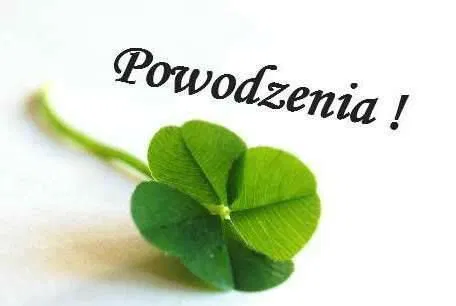